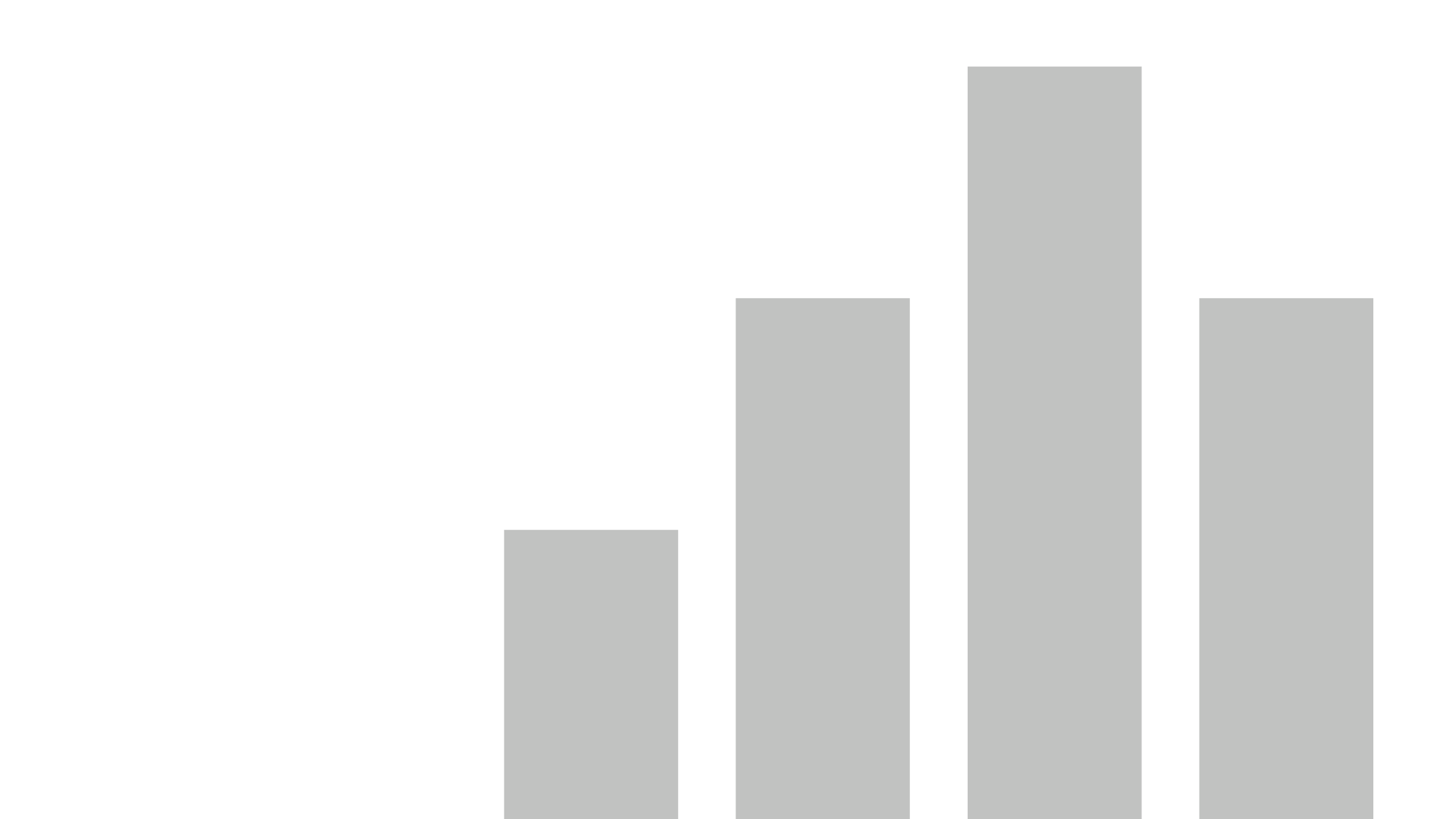 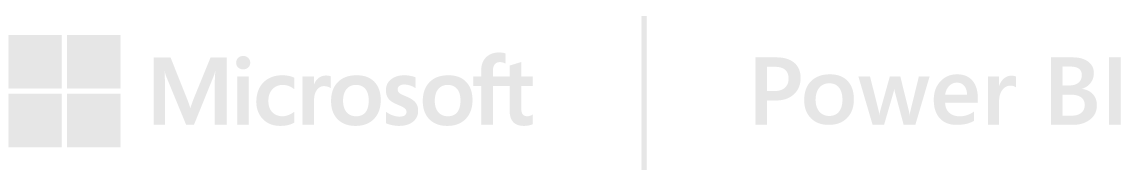 2  STATO PATRIMONIALE
View in Power BI
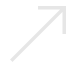 Last data refresh:
12/07/2022 01:14:23 UTC
Downloaded at:
12/07/2022 08:05:27 UTC
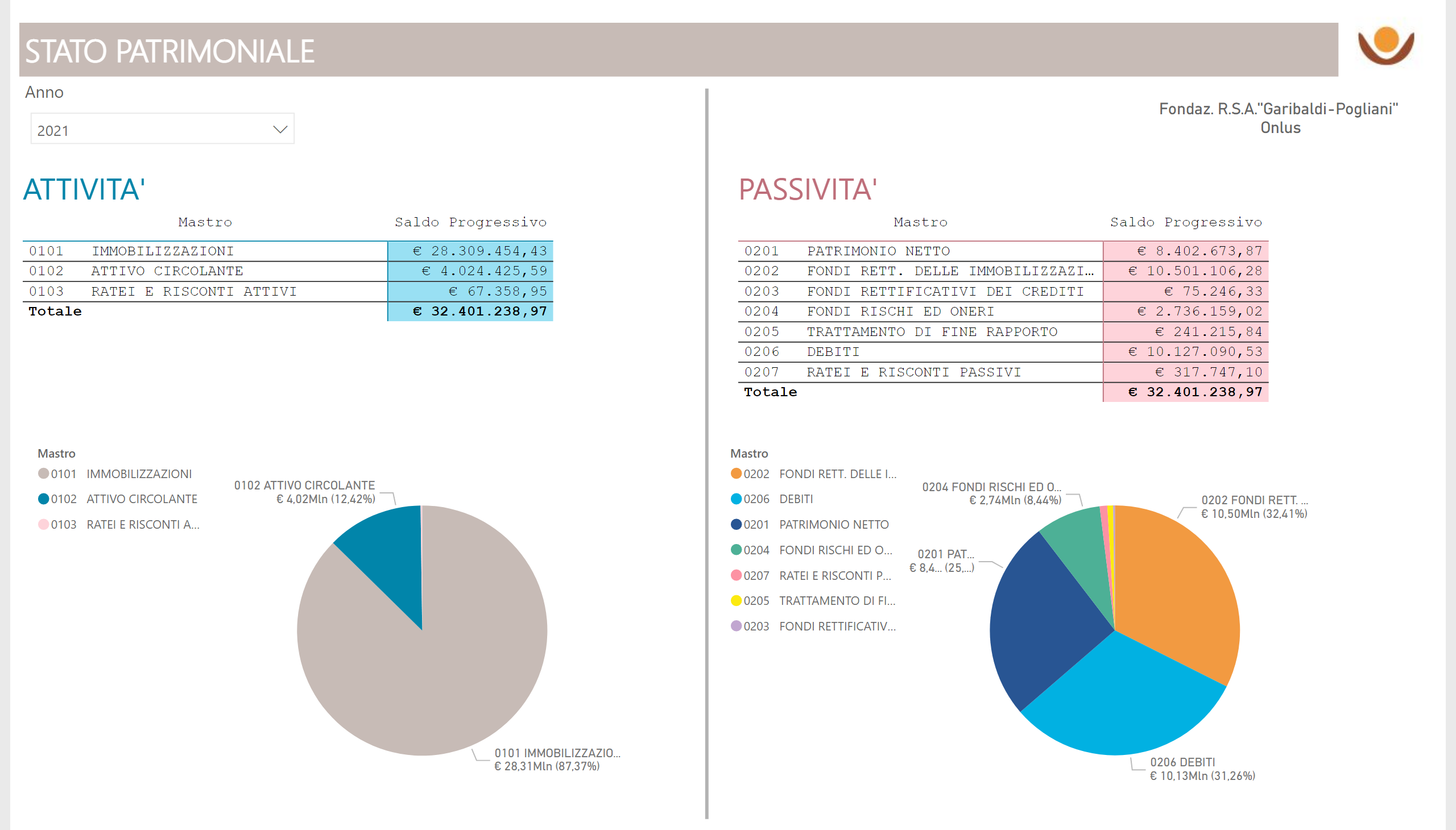 Riepilogo Stato Patrimoniale
[Speaker Notes: ATTIVITA'
No alt text provided

Anno
No alt text provided

Azienda selezionata
No alt text provided

COSTI/RICAVI
No alt text provided

PASSIVITA'
No alt text provided

ATTIVITA'
No alt text provided

ATTIVITA'
No alt text provided

basicShape
No alt text provided]
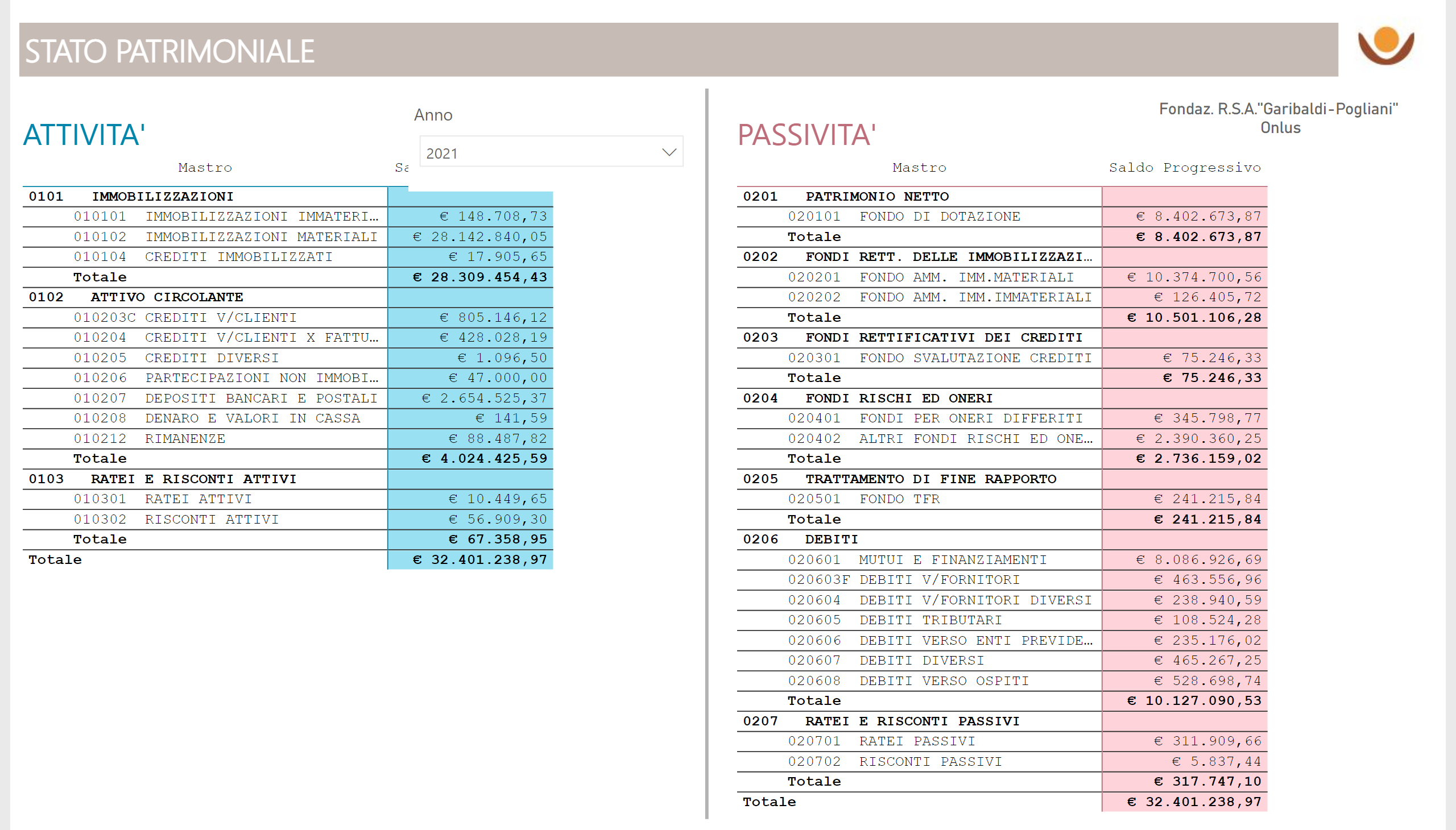 Riepilogo Stato Patrimoniale dettagliato
[Speaker Notes: basicShape
No alt text provided

PASSIVITA'
No alt text provided

Azienda selezionata
No alt text provided

Anno
No alt text provided

ATTIVITA'
No alt text provided

COSTI/RICAVI
No alt text provided]
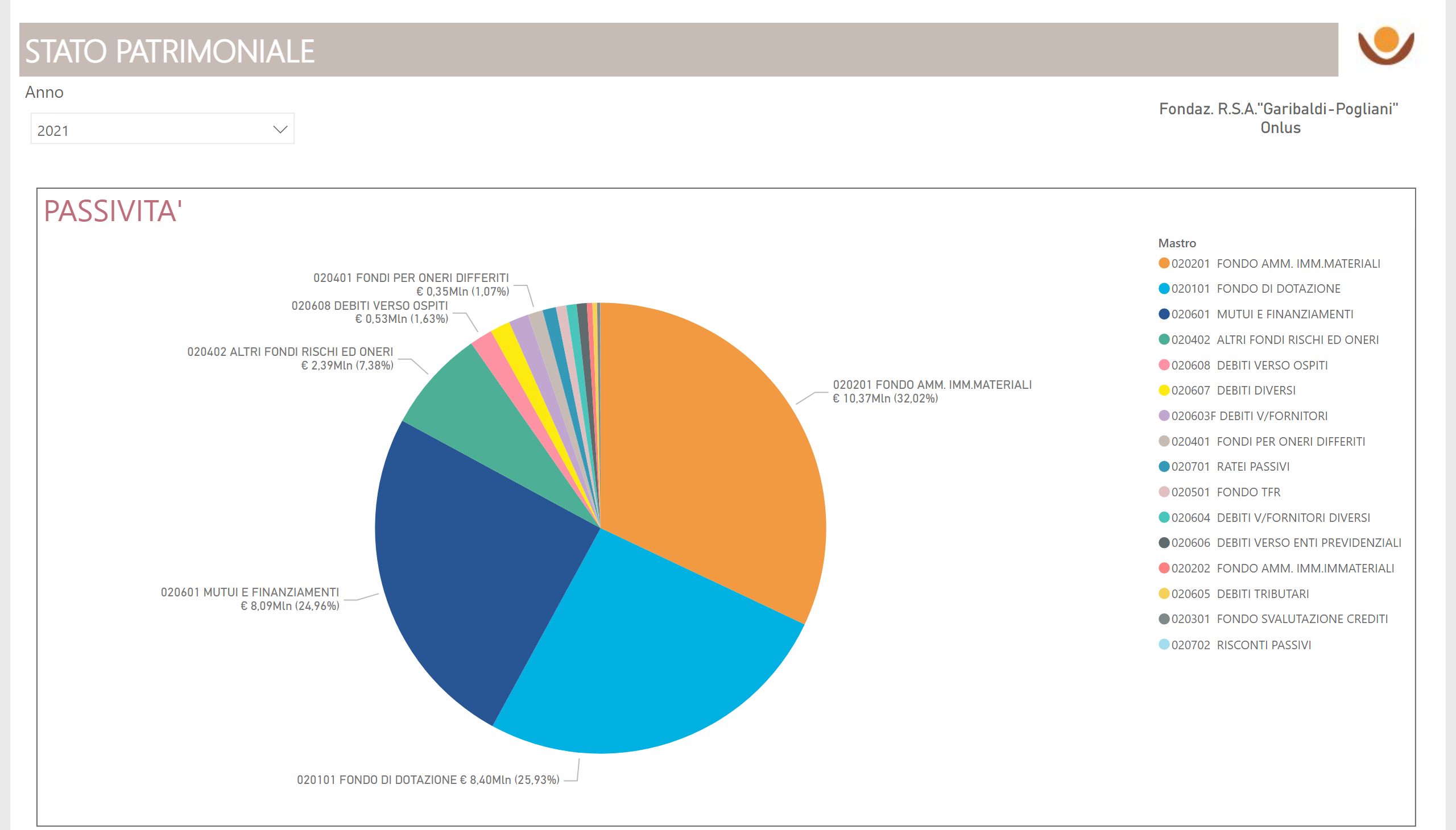 Grafico Passività
[Speaker Notes: PASSIVITA'
No alt text provided

Azienda selezionata
No alt text provided

Anno
No alt text provided

COSTI/RICAVI
No alt text provided]
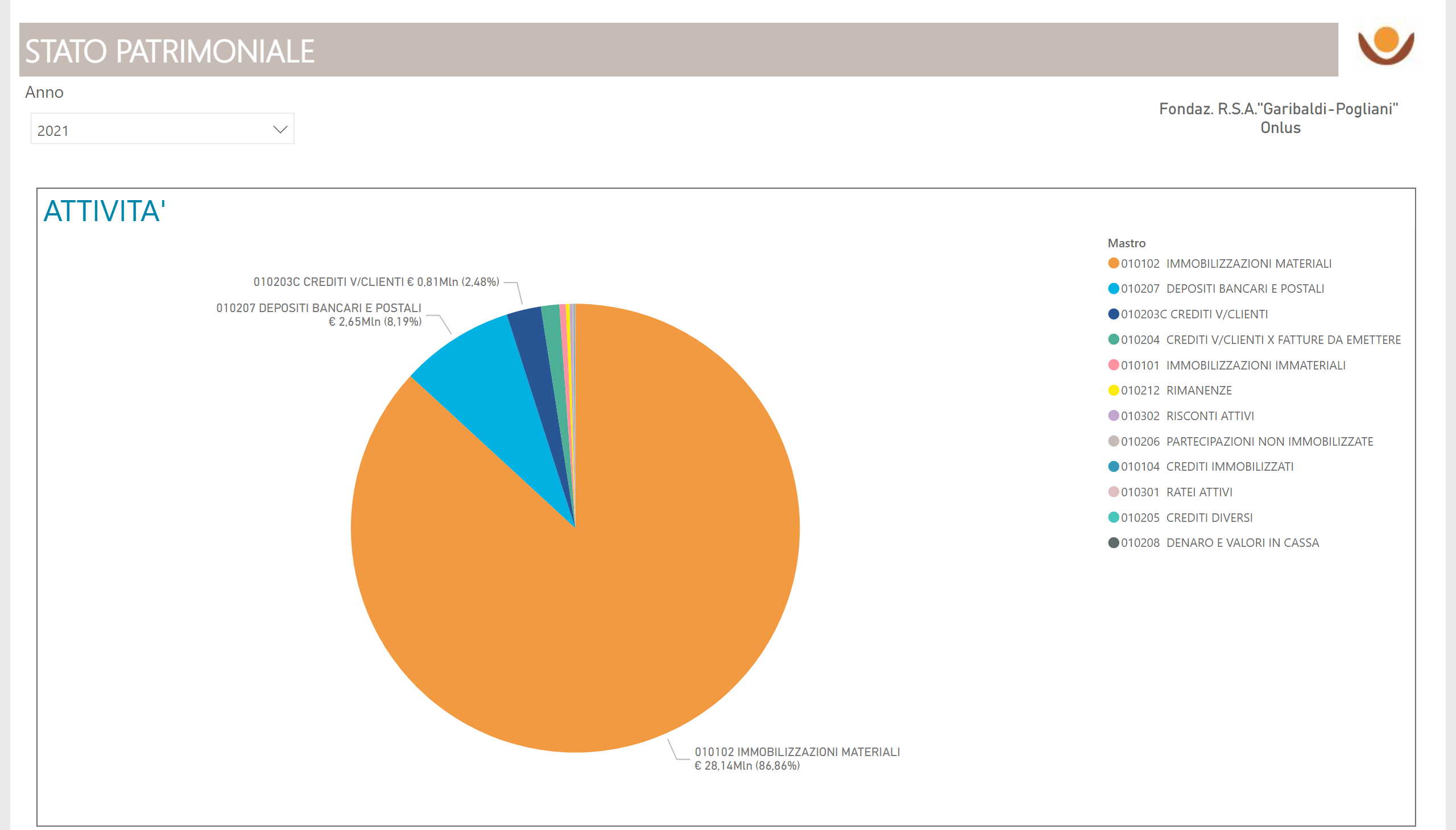 Grafico Attività
[Speaker Notes: ATTIVITA'
No alt text provided

Azienda selezionata
No alt text provided

Anno
No alt text provided

COSTI/RICAVI
No alt text provided]
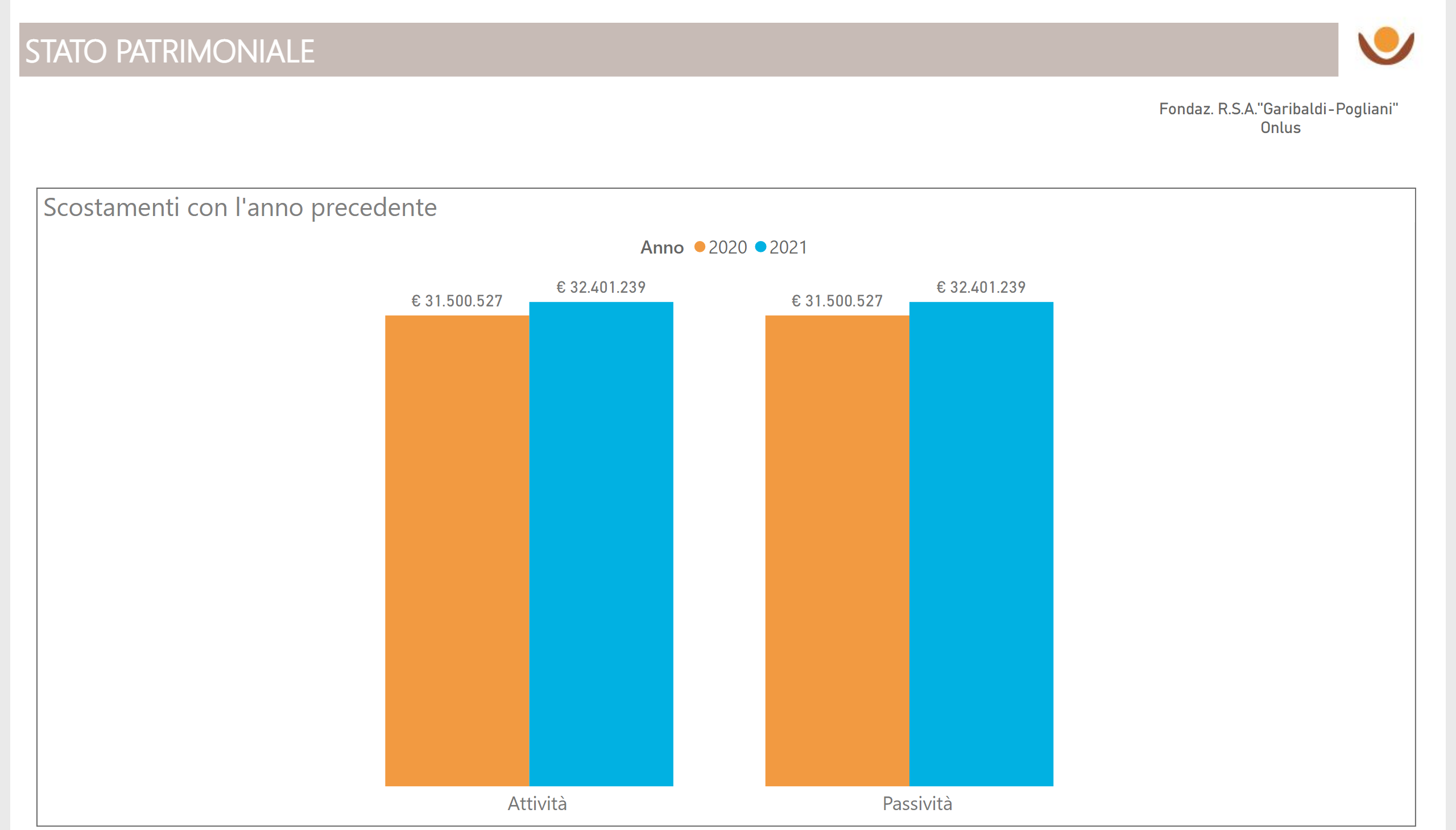 scostamento anni (patrimoniale)
[Speaker Notes: Scostamenti con l'anno precedente
No alt text provided

Azienda selezionata
No alt text provided

COSTI/RICAVI
No alt text provided]
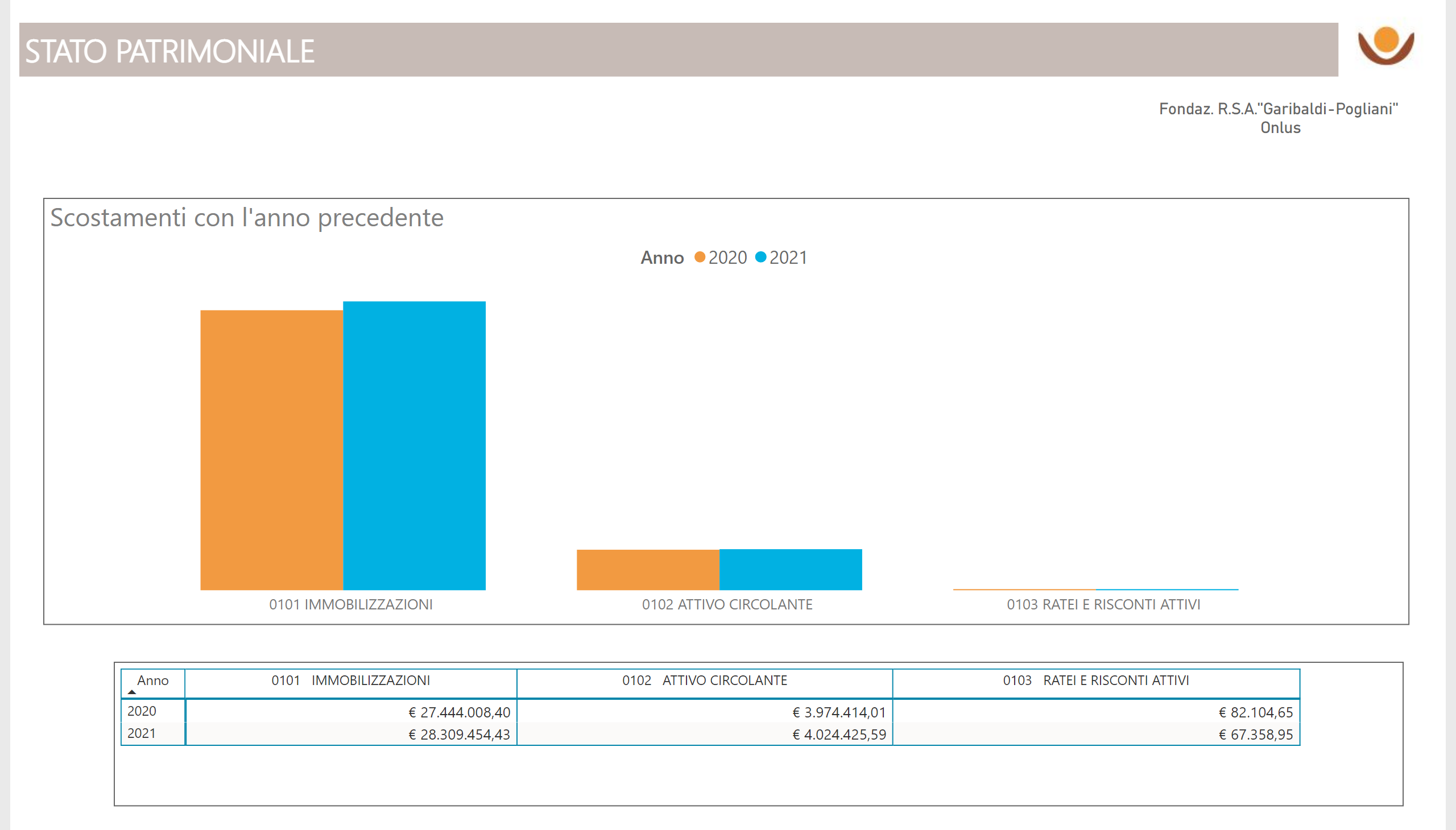 scostamento attività
[Speaker Notes: Scostamenti con l'anno precedente
No alt text provided

Scostamenti con l'anno precedente
No alt text provided

Azienda selezionata
No alt text provided

COSTI/RICAVI
No alt text provided]
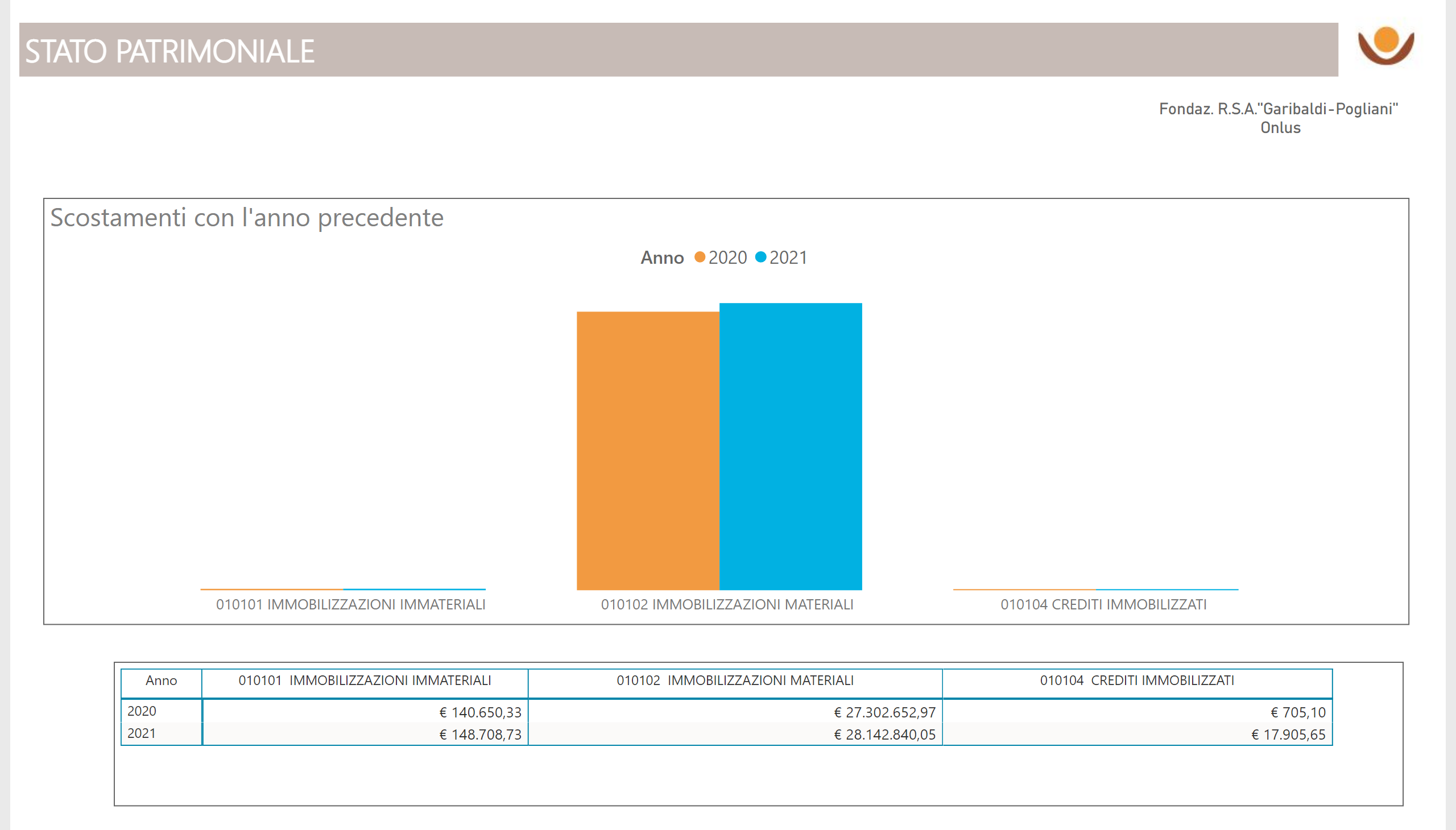 scostamento immobilizzazioni
[Speaker Notes: Scostamenti con l'anno precedente
No alt text provided

Scostamenti con l'anno precedente
No alt text provided

Azienda selezionata
No alt text provided

COSTI/RICAVI
No alt text provided]
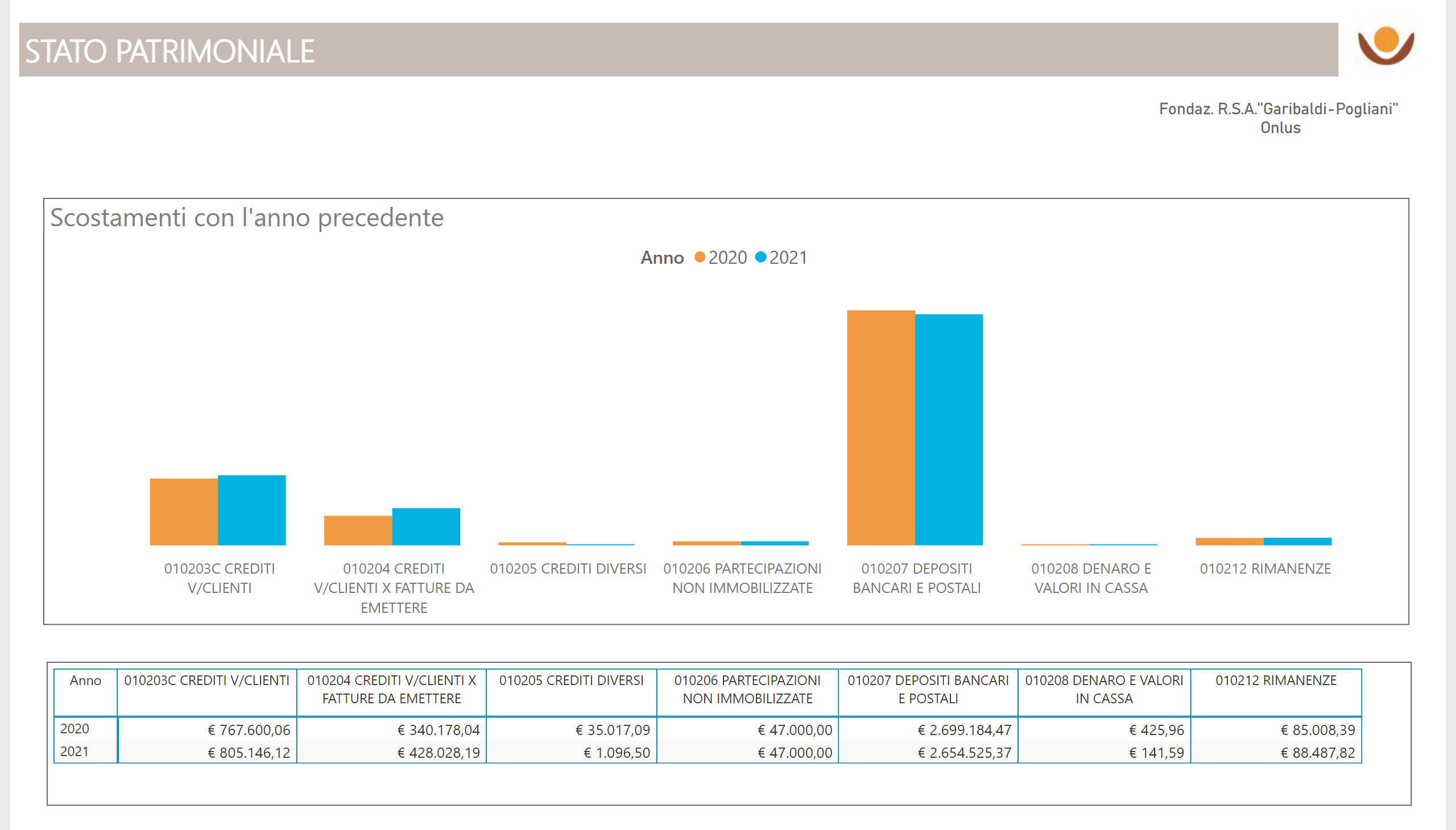 scostamento attivo circolante
[Speaker Notes: Scostamenti con l'anno precedente
No alt text provided

Scostamenti con l'anno precedente
No alt text provided

Azienda selezionata
No alt text provided

COSTI/RICAVI
No alt text provided]
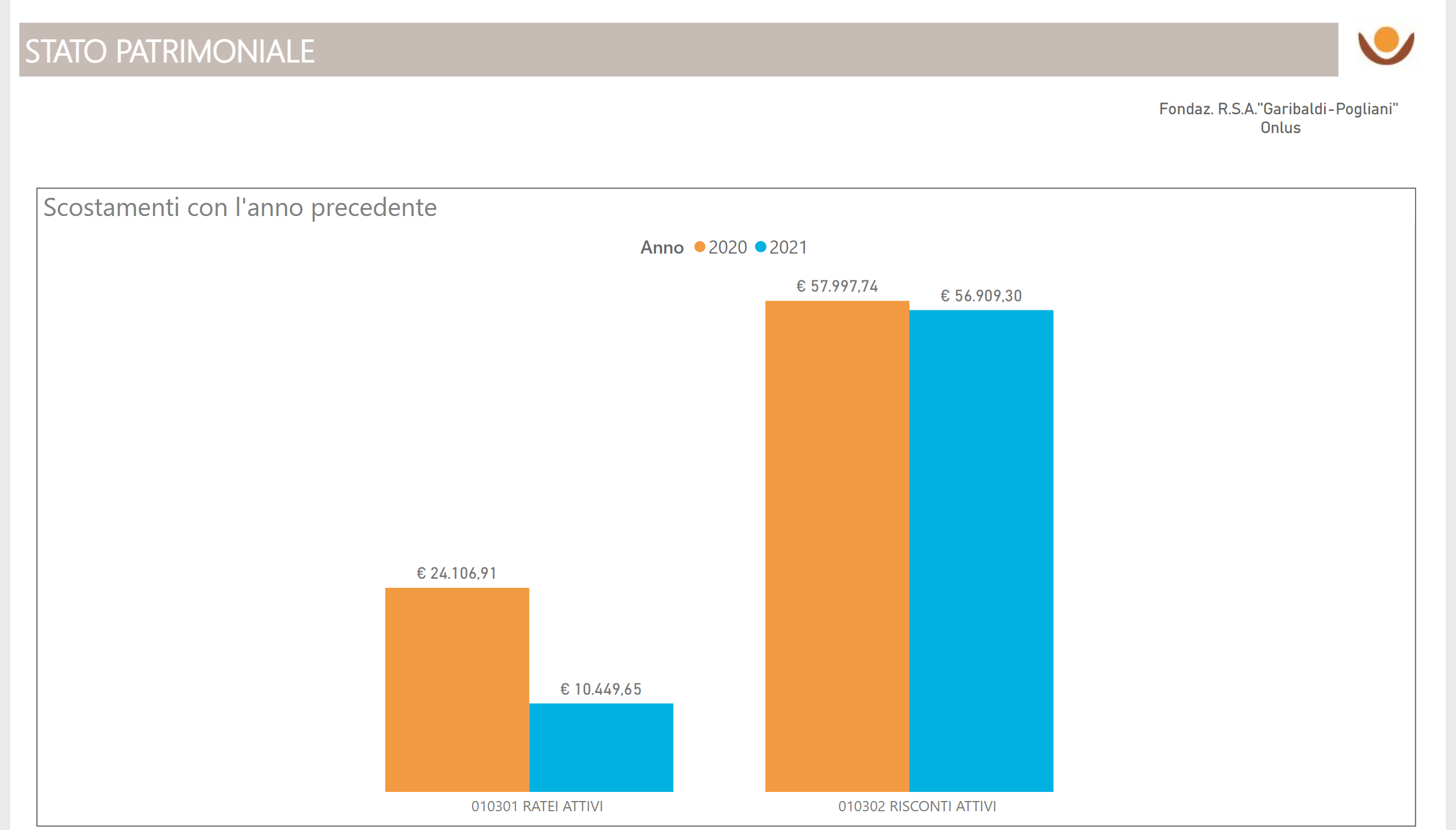 scostamento ratei/risconti a
[Speaker Notes: Scostamenti con l'anno precedente
No alt text provided

Azienda selezionata
No alt text provided

COSTI/RICAVI
No alt text provided]
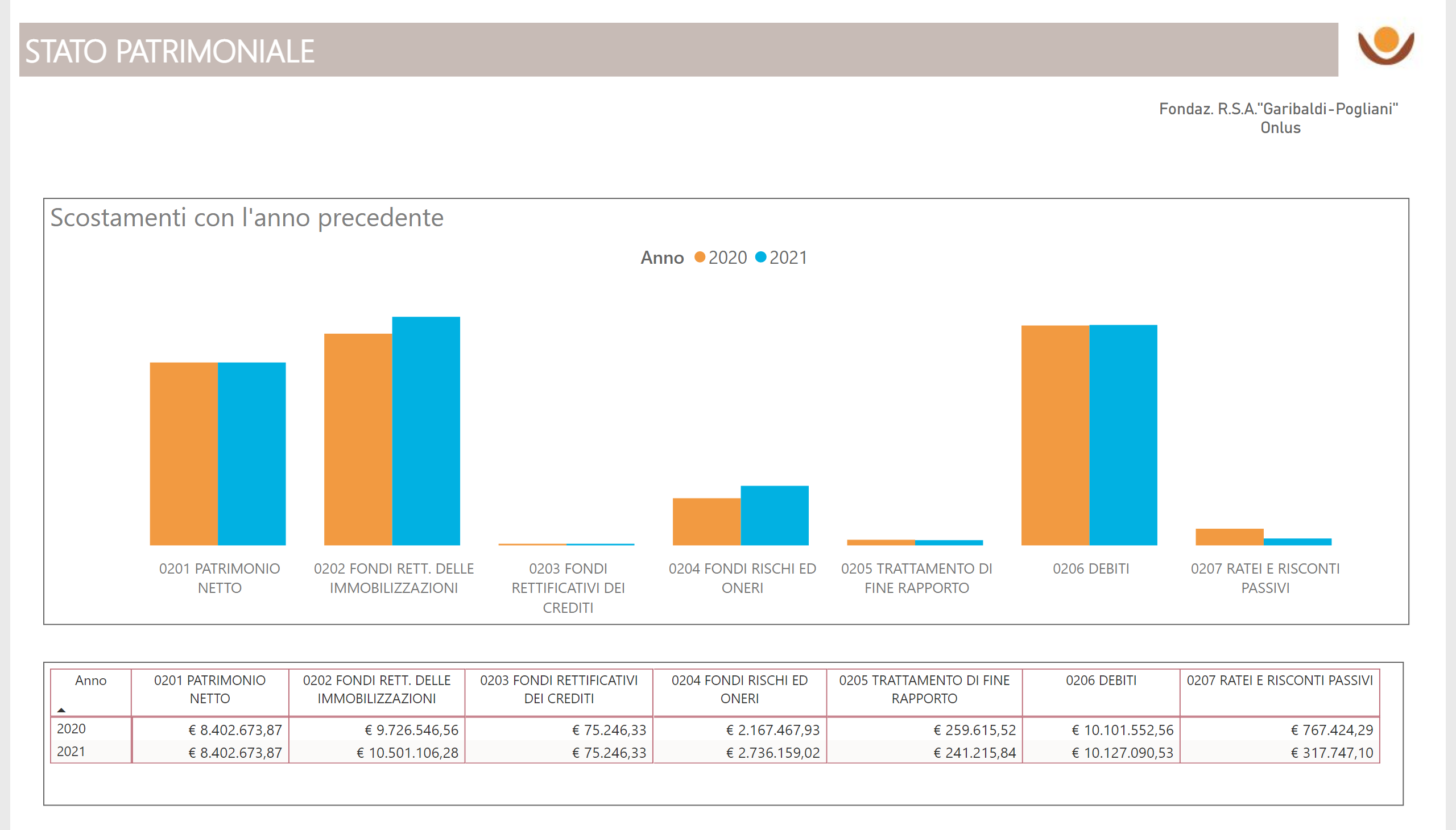 scostamento passività
[Speaker Notes: Scostamenti con l'anno precedente
No alt text provided

Scostamenti con l'anno precedente
No alt text provided

Azienda selezionata
No alt text provided

COSTI/RICAVI
No alt text provided]
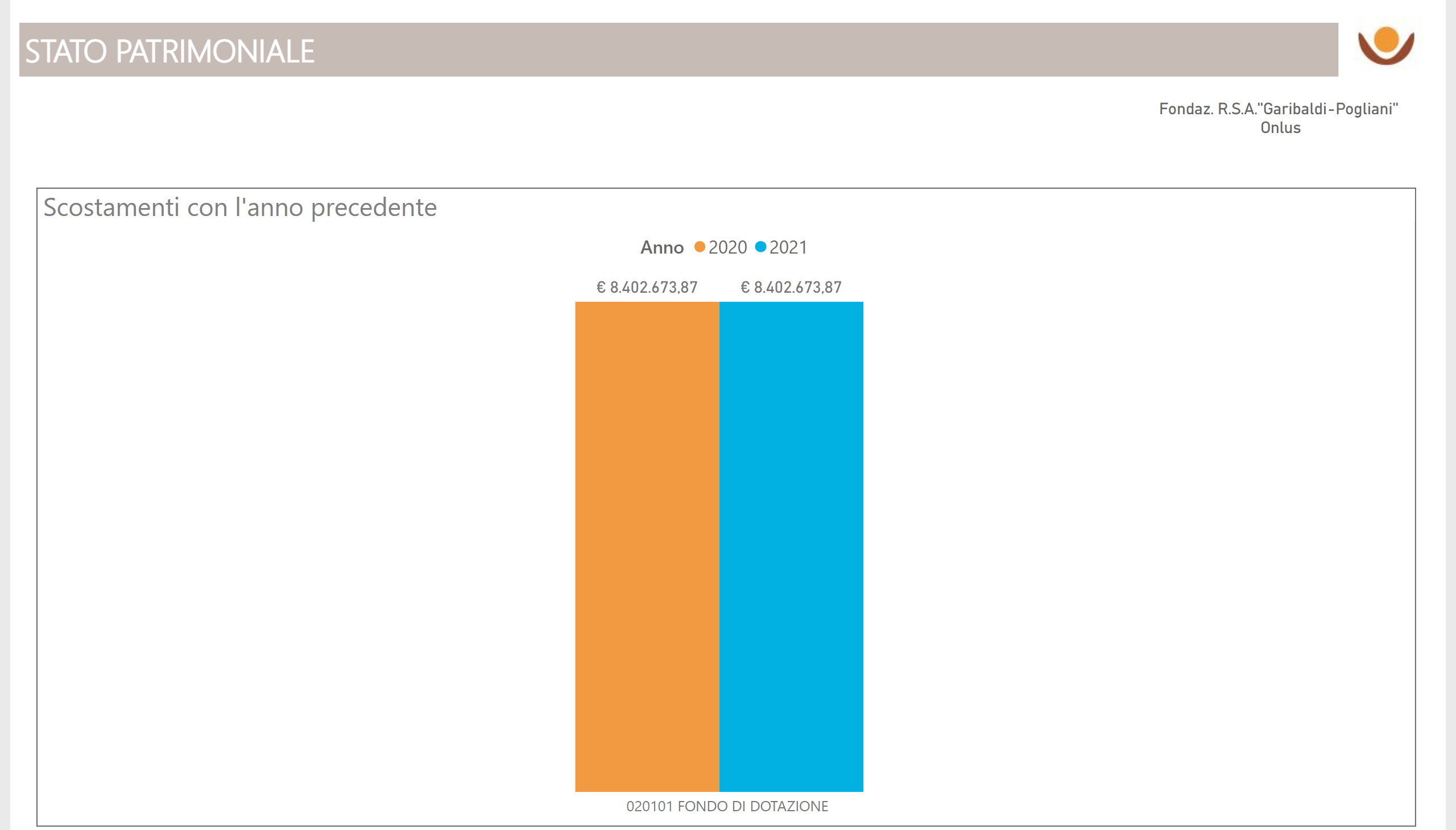 scostamento patrimonio netto
[Speaker Notes: Scostamenti con l'anno precedente
No alt text provided

Azienda selezionata
No alt text provided

COSTI/RICAVI
No alt text provided]
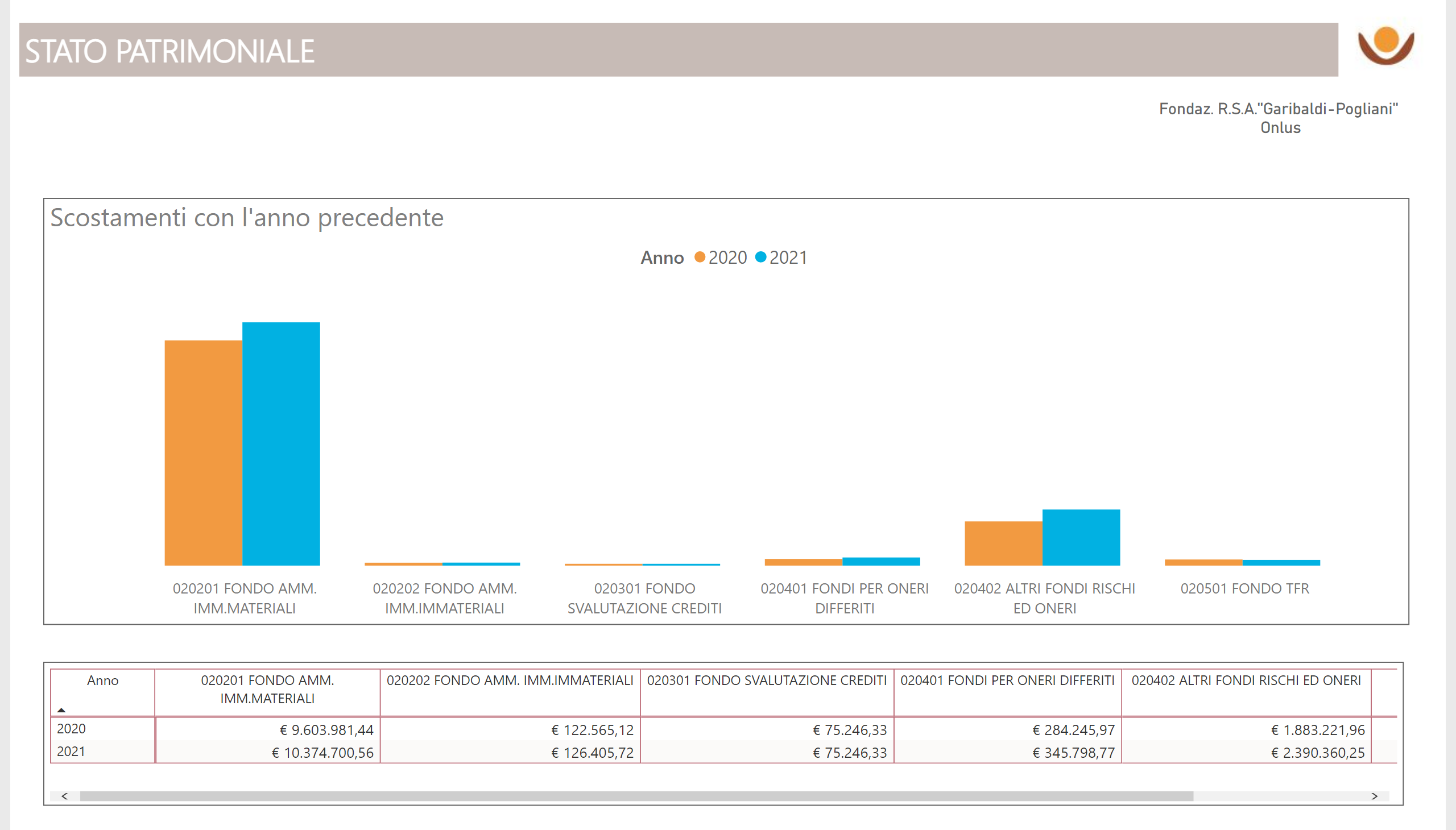 scostamento fondi vari
[Speaker Notes: Scostamenti con l'anno precedente
No alt text provided

Scostamenti con l'anno precedente
No alt text provided

Azienda selezionata
No alt text provided

COSTI/RICAVI
No alt text provided]
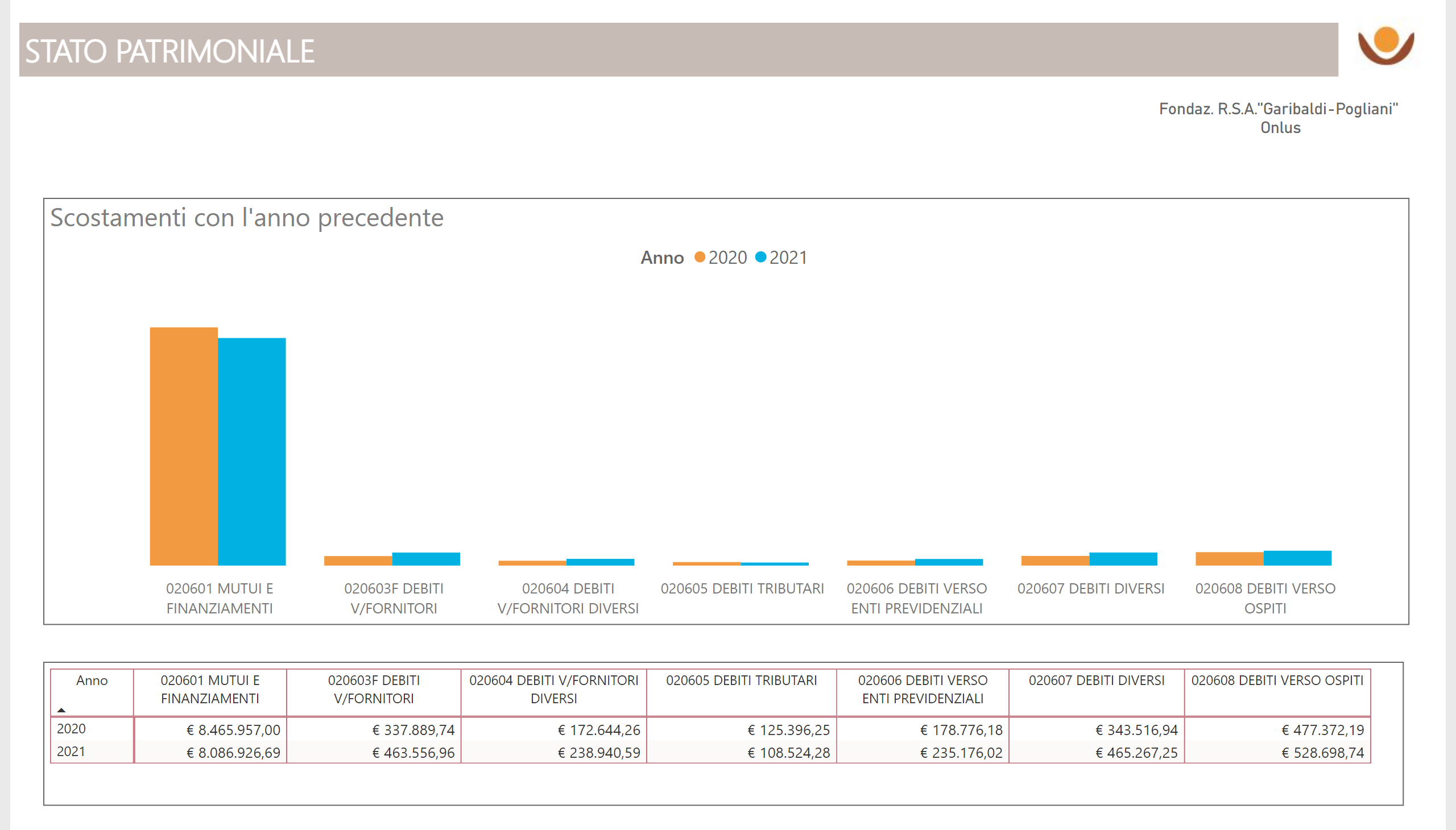 scostamento debiti
[Speaker Notes: Scostamenti con l'anno precedente
No alt text provided

Scostamenti con l'anno precedente
No alt text provided

Azienda selezionata
No alt text provided

COSTI/RICAVI
No alt text provided]
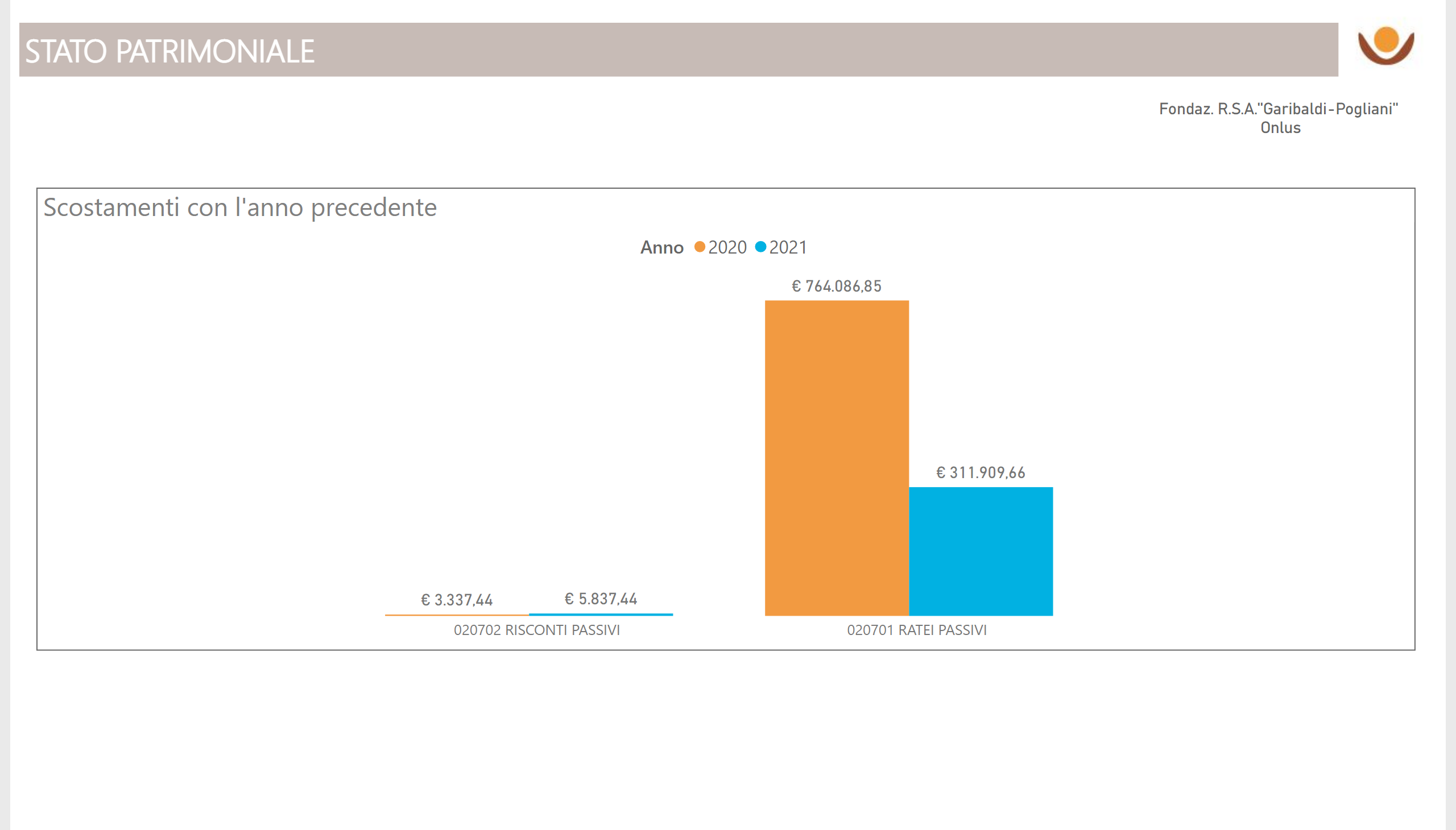 scostamento ratei/risconti p
[Speaker Notes: Scostamenti con l'anno precedente
No alt text provided

Azienda selezionata
No alt text provided

COSTI/RICAVI
No alt text provided]